CURRENT ISSUES IN SCHOOL LAW
Western New York Administrators’ Association and the High School Counselors’ Association of Western New York
February 10, 2023
Canisius College
Jeffrey J. Weiss
Harris Beach PLLC
726 Exchange Street, Suite 100
Buffalo, New York 14210
(716) 200-5141
jweiss@harrisbeach.com
School districts authorized to provide services to students with disabilities who turned 21
2
June 29, 2021 Legislation
Governor Cuomo signed legislation authorizing school districts to provide educational services in the 2021-2022 and 2022-2023 school years to students with disabilities who turned 21 during the 2019-2020 or 2020-2021 school years
School districts were only authorized to provide these services to students who were enrolled in their school district and received services pursuant to an IEP during the 2019-2020 or 2020-2021 school years
Statute added that school districts may provide these services to students until they complete the services in their IEP or turn 23, whichever is sooner
3
June 29, 2021 Legislation (cont’d.)
According to case law, school districts may provide students with disabilities with compensatory education services beyond the age of 21
Essentially codified this option for COVID-related matters
This legislation enabled these students to remain enrolled in a full-time school program after they turn 21, as opposed to simply receiving tutoring and/or related services
This legislation did not create a right to compensatory education services for all students with disabilities
Only applied to student who turned 21 during the 2019-2020 or 2020-2021 school years
4
June 29, 2021 Legislation (cont’d.)
Compensatory-education decisions must still be made on a case-by-case basis – not all students with disabilities will require compensatory education
School districts should continue to consider and make individualized determinations for each of their students with disabilities based on, among other things, their specific rate of progress during COVID
Legislation was silent on the issue of state aid for these services
Subsequent guidance from NYSED confirmed that these services are an eligible use of LEA allocations of federal ESSER and GEER funds under the CARES Act, CRRSA Act and ARP Act
5
Continuation of Legislation
On June 13, 2022, Governor Hochul signed legislation authorizing school districts to continue this process for an additional year
School districts may provide educational services in the 2022-2023 and 2023-2024 school years to students with disabilities who turned 21 during the 2021-2022 school year
All of the other rules and requirements surrounding this process remain in effect, including that school districts may provide these services to students until they complete the services in their IEP or turn 23, whichever is sooner
6
New York’s Proposal to End Using the Term “Emotional Disturbance”
7
13 IEP Classification Categories
1. 	Autism
2. 	Deafness
3. 	Deaf-blindness
4. 	Emotional disturbance
5.	Hearing impairment
6. 	Learning disability
7. 	Intellectual disability
8. 	Multiple Disabilities 
9. 	Orthopedic impairment
10. Other health impairment
11. Speech or language impairment
12. Traumatic brain injury
13. Visual impairment – including blindness
See 8 NYCRR § 200.1(zz)(1-13)
8
Emotional Disturbance Defined
Emotional disturbance means a condition exhibiting one or more of the following characteristics over a long period of time and to a marked degree that adversely affects a student’s educational performance: 
an inability to learn that cannot be explained by intellectual, sensory, or health factors; 
an inability to build or maintain satisfactory interpersonal relationships with peers and teachers;
inappropriate types of behavior or feelings under normal circumstances 
a generally pervasive mood of unhappiness or depression; or 
a tendency to develop physical symptoms or fears associated with personal or school problems
The term includes schizophrenia
The term does not apply to students who are socially maladjusted, unless it is determined that they have an emotional disturbance  
8 NYCRR § 200.1(zz)(4)
9
Emotional Disturbance Criticisms
Over the years, the term “emotional disturbance” has been criticized for inappropriately stigmatizing children, especially young children
In some instances, parents have opposed classification and the receipt of special education services simply to avoid the “emotional disturbance” label
Approximately half the states have moved away from this term
10
Different Terms Used for Emotional Disturbance
According to NYSED, seven different terms are used by states:
“Emotional disturbance” or “serious emotional disturbance” is used by 27 states, including New York State
“Emotional disability” or “serious emotional disability” is used by 13 states
Variation of “emotional/behavioral disability or disorder” is used by six states
“Emotional impairment” is used by two states
“Behavior disorder” is used by one state
“Emotional regulation impairment” is used in one state
11
NY Efforts to Change Terminology
Efforts to make a change were put on hold due to the pandemic
In March 2022, NYSED formally proposed amendments to sections 200.1(zz) and 200.4(j) of the Commissioner’s Regulations to replace the term “emotional disturbance” with “emotional disability”
Public hearings on the proposed amendments took place on April 27, 2022 and May 23, 2022
As anticipated, the Board of Regents approved this proposal 
Notably, this did not change the eligibility criteria for this classification category – only the name changed
12
INCREASED MINIMUM REQUIREMENTS FOR HOME INSTRUCTION
13
Part 100 Regulations Modifications
The Commissioner of Education has modified the general education (Part 100) regulations for the provision of homebound instruction by school personnel – See 8 NYCRR 100.22.  This is not relevant to parental home schooling.
The proposed amendment took effect as an emergency rule on July 1, 2022 – it was permanently adopted by the Board of Regents in September 2022
Among other things, the amendments increase the substantive requirements with respect to submitting, reviewing and implementing (e.g., develop an instruction delivery plan) requests for homebound instruction
14
Part 100 Regulations Modifications (cont’d.)
The increased requirements include:
When requesting home, hospital, or institutional instruction, the parent or guardian must submit a request to the school district of residence that includes written medical verification form the student’s treating healthcare provider demonstrating the student’s anticipated inability to attend school in person for at least ten days during the next three months
The parent must also provide written consent authorizing the school medical director or designee to contact the treating healthcare provider
Refusal to provide such written consent will result in a denial of the request for home, hospital, or institutional instruction
15
Notable Modifications Effective July 1, 2023
The minimum requirement for homebound instruction at the elementary level shall increase from 5 to 10 hours weekly
The minimum requirement for homebound instruction at the secondary level shall increase from 10 to 15 hours weekly
Under the proposed amendments, students may receive less than the required amount of weekly instruction if requested by the parent and supported by documentation from the student’s treating healthcare provider
The parent/healthcare provider must establish that the student is unable to receive the mandatory number of hours
16
Part 200 Regulations Modifications
The proposed amendment also will change the corresponding section in the special education (Part 200) regulations that govern the provision of home instruction to students with disabilities – See  8 NYCRR 200.6(i)
Currently, the special education regulations mirror the minimum hourly instruction requirement for general education students, i.e., 5 hours for elementary level special education students and 10 hours for secondary level special education students
The proposed amendment includes a cross-reference to the new minimum instructional requirements for general education students, i.e., 10 hours for elementary level special education students and 15 hours for secondary level special education students – the new minimum will apply to special education students as well
Although not expressly stated in the proposed amendment, these heightened minimum hourly requirements will presumably also apply to students receiving alternative instruction while suspended from school
17
New York state red flag law
18
Background
Red flag law is a State law that allows for the removal of firearms from an individual’s possession in certain circumstances
The law first took effect in August 2019, but has since gained more traction in the wake of recent mass shooting tragedies
19
Basic Facts about ERPOs
An Extreme Risk Protection Order (ERPO) is a court-issued order of protection prohibiting a person from purchasing, possessing or attempting to purchase or possess a firearm, rifle or shotgun
It can be issued upon application to a court if it is determined that there is probable cause to believe the respondent is likely to engage in conduct that would result in serious harm to himself, herself or others
An ERPO can also direct the police to search a person, premises or a vehicle for guns and remove them  
An ERPO case may be initiated by a district attorney, a police officer, a school official, or a member of the person’s family or household
It is a civil case 
ERPO cases have no criminal charges or penalties
20
[Speaker Notes: We hear about this law but what it means and the process is still unclear.]
Intersection with Mental Hygiene Law
The determination of whether an individual is likely to engage in conduct that would result in serious harm to self or others is defined by MHL Section 9.39(a):
The director of any hospital maintaining adequate staff and facilities for the observation, examination, care, and treatment of persons alleged to be mentally ill and approved by the commissioner to receive and retain patients pursuant to this section may receive and retain therein as a patient for a period of fifteen days any person alleged to have a mental illness for which immediate observation, care, and treatment in a hospital is appropriate and which is likely to result in serious harm to himself or others. “Likelihood to result in serious harm” as used in this article shall mean:
1. substantial risk of physical harm to himself as manifested by threats of or attempts at suicide or serious bodily harm or other conduct demonstrating that he is dangerous to himself, or
2. a substantial risk of physical harm to other persons as manifested by homicidal or other violent behavior by which others are placed in reasonable fear of serious physical harm.
21
Who from the school can make an application for an ERPO?
Principal or other chief school officer (or designee) of any school in which the respondent is currently enrolled or has been enrolled in the past six months
A school administrator's designee:
must be employed at the same school as the school administrator; 
must be designated in writing to file a petition with respect to the person against whom the order is sought; and
can be a school teacher, school guidance counselor, school psychologist, school social worker, school nurse, or other school personnel required to hold a teaching or administrative license or certificate, and full or part-time compensated school employee required to hold a temporary coaching license or professional coaching certificate
22
What are circumstances that might lead to an ERPO being issued?
A threat or act of violence or use of physical force directed toward self, the petitioner, or another person;
A violation or alleged violation of an Order of Protection;
A pending charge or conviction for an offense involving the use of a weapon;
The reckless use, display or brandishing of a firearm, rifle or shotgun;
A history of a violation of an Extreme Risk Protection Order;
Evidence of recent or ongoing abuse of controlled substances or alcohol; and/or
Evidence of recent acquisition of a firearm, rifle, shotgun or other deadly weapon or dangerous instrument, or any ammunition therefor
23
What are circumstances that might lead to an ERPO being issued?
In making the determination, the court must consider the time that has elapsed since the occurrence of the act or acts and the age of the person at the time of the occurrence of such act or acts

“Recent" means within the six months prior to the date the petition was filed
24
Process
The Petitioner must file a Petition for a Temporary ERPO with  a Request for Judicial Intervention
On the day the papers are filed, the judge will decide if a temporary ERPO will be issued based on probable cause
If the judge issues a temporary ERPO, a police officer will bring a copy to the respondent and remove any guns that the individual owns or possesses
Regardless of whether a temporary ERPO is issued, a hearing will then be scheduled for the judge to decide if a final ERPO will be issued.  The hearing will take place within 3 to 6 business days of the application for/issuance of the temporary ERPO
At the hearing, both sides can testify, call witnesses and give evidence to support their side of the story
The judge will then decide if a final ERPO will be issued based on clear and convincing evidence
A final ERPO can be issued for up to one year.  If the judge does not issue a final ERPO, the case is over
https://ww2.nycourts.gov/erpo
25
[Speaker Notes: 3. The application of the petitioner and supporting documentation, if any, shall set forth the factual basis for the request and probable cause for issuance of a temporary order. The court may conduct an examination under oath of the petitioner and any witness the petitioner may produce.

The law enforcement officer shall take possession of all firearms, rifles and shotguns that are surrendered, that are in plain sight, or that are discovered pursuant to a lawful search.]
Law Enforcement Coordination
Coordinate your actions at the District level with law enforcement
The issuing court must notify and produce copies of the ERPO to the New York State Police, the Division of Criminal Justice Services (DCJS), local law enforcement, and local firearm licensing officers
DCJS is required to immediately report the issuance of ERPO to the FBI for entry into the National Instant Criminal Background Check System (NICS). This will prevent respondent from purchasing guns while the order is in effect
26
Change in Circumstances
During the pendency of a Final ERPO, the respondent can file an “Application to Amend or Vacate Extreme Risk Protection Order” if there is a change in circumstances
The court will schedule a hearing 
At the hearing, both sides can testify, call witnesses and give evidence to support their side of the story
The judge will decide if there is a substantial change in circumstances and if the ERPO should be vacated or amended
27
Renewing a Final ERPO
Within 60 days before a final ERPO expires, a petitioner can file an “Application for Renewal of Extreme Risk Protection Order” with the court
The court will schedule and hold a hearing 
At the hearing, both sides can testify, call witnesses and give evidence to support their side of the story 
The judge will decide if the ERPO will be renewed.  The ERPO can be renewed for up to one year.  If the judge does not renew the ERPO, the case is over
28
Return of Guns to Lawful Owner
If the respondent is not the lawful owner of guns that were surrendered to or removed by the police, the lawful owner can apply to the court to have the guns returned
The applicant must provide proof of ownership and show he/she can legally possess the guns
The court will decide if the guns should be returned to the applicant
29
Return of Guns to Respondent
When a final ERPO expires and it is not renewed, the respondent can apply to the court to have any guns that were surrendered to or removed by the police returned
The court will send a copy of the application to the petitioner and any licensing officers who have issued a gun permit to the respondent
If the petitioner or a licensing officer objects to the respondent getting the guns back, the court must schedule and hold a hearing
At the hearing, the parties can testify, call witnesses and give evidence to support their side of the story.  Then, the court decides if the guns should be returned to the respondent
30
Recent Updates
In 2022, red flag law was amended to authorize specified healthcare professionals to apply for an ERPO and to make it mandatory for the State Police and DAs to seek red flag orders when they believe someone poses a danger
This was in response to the recent Buffalo mass shooting, in which the 18-year-old charged with the shooting was not put through the red flag process even though he wrote in a school assignment that he wanted to commit a murder-suicide
President Biden recently asked Congress to pass a federal red flag law and the federal government is considering offering incentives to more states to pass red flag laws
31
Recent Legislation on June 6, 2022
CPLR § 6340(2) - Adds licensed physicians, therapist, social workers and similar professionals to petition for an ERPO provided professional has treated the individual in the preceding 6 months
CPLR § 6341 – a police officer or D.A. must file a petition after receiving credible information that someone is likely to cause serious harm as defined under MHL Section 9.39(a)(1) & (2)
CPLR § 6348 – allows health care providers who file a ERPO petition to disclose protected health information of the person to the extent necessary to fully investigate and decide on the ERPO
Executive Law § 214-h – The state police must develop and disseminate a written policy, procedure, and educational materials regarding filing an ERPO and police officers’ related duties
Executive Law § 840(i) – The Municipal Police Training Council must develop and disseminate a written policy, procedure, and educational materials regarding filing an ERPO and related duties
Penal Law § 400.00(1)(j) – prohibits the issuance or renewal of a firearm license to those who have been the subject of a report made pursuant to MHL § 9.46
Mental Hygiene Law § 9.46(a) – adds the following to “mental health professional” definition: psychiatrist, LMSC, LMHC, clinical nurse specialist, NP, LCMFT, and licensed professional nurse
32
Practical Challenges Regarding the Law
There is no mandated treatment associated with the behavior that led to the order
Because the law is still fairly new, we are seeing different interpretations from different county supreme court judges
The law may not impact firearms in the home that belong to individuals other than the respondent
The registered owner of the firearm may be able to insist that the gun is returned to them, despite living in the home of somebody who may be a threat
The practical impact of the law is unclear
This is partly due to red flag records being sealed after they expire
33
Family educational rights and privacy act:Basics you need to know
34
FERPA
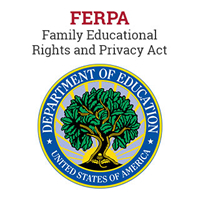 Purpose:
Permits parents and students who are over age 18 (i.e., “eligible students”) to access student’s educational records; and
Restricts access by 3rd parties to student records (with limited exceptions)
Applies to all schools that receive federal funds
35
Education Records
Education Record: Any record, file, document, and other material that:
Contains information directly related to a student
Is maintained by a school that receives federal funds or by a person acting for such school
Format of record likely does not matter:
Record includes “any information recorded in any way, including, but not limited to, handwriting, print, computer media, video or audio tape, film, microfilm, and microfiche.”  34 CFR 99.4
Does NOT just apply to student’s central file
36
Personally Identifiable Information
Student’s name
Name of student’s parents/family members
Address of student or student’s family members
Personal identifier, such as SSN or student ID number
List of personal characteristics that would make student’s identity easily traceable
Other information that would make student’s identity easily traceable
37
Directory Information
Information that would not generally be considered harmful if disclosed
Examples: name, address, telephone number, date and place of birth, major fields of study, weight and height,                                 participation in activities, sports, dates of attendance                                          and degrees and awards, and most recent school attended
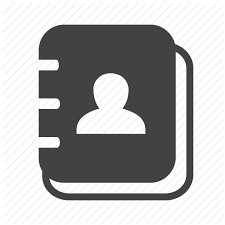 38
Student Record Access and Retention
Parents have the Right to:
Access their children's education records
Challenge the accuracy of the records, and request an amendment
Require that schools/educational agencies obtain their prior consent before releasing education records or personally identifiable information to others
File a complaint with U.S. Department of Education if they feel their FERPA rights were violated
Receive notice of their FERPA rights each year
39
Parent Access
Parents must be given ACCESS to their child’s education records
Parents are generally not entitled to “copies” of records, only access to records
Exception: If parent is not able to come to school’s location to review records due to “circumstances that effectively prevent” their ability to obtain access, the school should provide copies
FERPA permits schools to charge a reasonable fee for copies of records, but not for administrative time spent locating the records
40
What if the Student is Over 18?
At age 18, a parent’s FERPA rights transfer to the student – the student is now an “eligible student”
Parents retain FERPA rights for students over 18 if the parent continues to claim that student for tax purposes
For special education purposes, consent does not transfer to the student at age 18 – it remains with the parent
However, at age 18, a student can refer himself/herself to the CSE
41
Confidentiality and Written Consent
A student’s records cannot be released without the written consent of the parent or eligible student
Written consent should:
Be signed and dated
Specify the records to be disclosed
State the purpose of the disclosure
Identify the parties to whom the disclosure is to be made
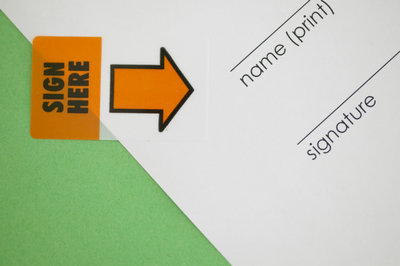 42
Confidentiality and Written Consent (cont’d.)
Education Records May be Released Without Prior Written Consent to:
Student’s parents or eligible student
School officials with a legitimate educational interest
Officials at student’s transfer schools
Government officials for audit or evaluation purposes
Appropriate parties regarding student’s financial aid


Juvenile justice system authorities
Organizations conducting studies for the school district
Accrediting organizations
Appropriate officials for health and safety emergencies
Issuer of a judicial order or lawful subpoena
Directory information
43
Determining if a Health and Safety Emergency Exists
Information may be disclosed without consent if school determines that there is an articulable and significant threat to the health or safety of a student or other individuals
Make determination on a case-by-case basis
Take into account the totality of the circumstances pertaining to a threat to the health or safety of a student or others
44
Health Insurance Portability and Accountability Act (HIPAA)
HIPAA typically does not apply to any transactions or records conducted by K-12 educational agencies
Nurse’s Records and immunization records are considered “education records” under FERPA
Medical services provided pursuant to a student’s IEP are also considered to be “education records”
45
When are School Employees Required to Disclose Student Communications
Under Section 136.3(a)(2) of the Regulations of the Commissioner of Education:
Schools are required to advise the parents of students in writing when “…any aspect of the total school health program indicates that such student has defective sight or hearing, or a physical disability or other condition which may require professional attention with regard to health.”
A District Court interpreted this rule to mean that “New York State law obligates a school to inform parents of the conditions that affect the health, safety, and welfare of their children.”  Port Washington Teachers’ Association v. Board of Education of Port Washington Union Free School District (EDNY 2006)
46
[Speaker Notes: The specific issue in the Port Washington case was the disclosure of a student’s pregnancy.  Parents also generally have rights to review their child’s “education records” (which is very broadly defined) under FERPA (Family Educational Rights and Privacy Act, 20 U.S.C. §1232g).  
Moreover, although the Education Law does not specifically require the reporting of alcohol or substance abuse, it does strongly encourage such reporting by granting immunity from civil liability to school officials who report suspected abuse to certain other school officials or to the parents or legal guardians.  New York Education Law §3028-a.  New York Education Law §3028-b requires school districts to annually provide a written explanation to teachers and other school officials regarding the reporting of drug abuse, including the grant of immunity to school officials under §3028-a.
 
Must school employees inform the parents of a student’s pregnancy?  Are school employees allowed to inform parents of a student pregnancy?
This is an area that is subject to great controversy and the rules have not yet been clearly defined in New York.
School employees are arguably required to inform a student’s parent[s] of her pregnancy under Section 136.3(a)(5) of the Regulations of the Commissioner of Education.  Schools are required to advise the parents of students in writing when “any aspect of the total school health program indicates that such student has defective sight or hearing, or a physical disability or other condition which may require professional attention with regard to health.”  As stated above, relying upon the language from the regulations of the Commissioner of Education, the judge in Port Washington, 2006 WL 47447, a case which dealt specifically with a student pregnancy notification policy, stated that:  “New York State Law obligates a school to inform parents of the conditions that affect the health, safety, and welfare of their students.”  Port Washington, at *8, citing 8 N.Y.C.R. §136.3(a)(2).  The judge pointed out that this regulation does not exclude pregnancy from the list of “conditions” which may require professional attention and of which parents are required to be advised.  Id. at *8.  The statement of the Port Washington court is not technically a decision of the court.  Because of the posture of the case, the issue was not actually “decided.”  The statement is “dictum.”  Also, the jurisdiction of the United States District Court for the Eastern District is not authoritative in this part of the State.  Nonetheless, until there are additional court decisions, it would be reasonable to follow Port Washington’s stated position that disclosure of pregnancy is permissible but please note that there were many elaborate steps in the disclosure process the court approved and the disclosure was not mandatory.  A school district should follow procedures and restrictions similar to those in Port Washington until definitive court rulings are issued.
 
Must school employees inform the parents about a student’s past or planned abortion?  Are school employees authorized to disclose that information to parents?
The law is unsettled concerning disclosure of a student’s past abortion or intent to undergo an abortion in the future.  Commissioner’s Regulation Section 136.3(a)(2) and some language in Port Washington seem to imply that disclosure at least of a future abortion is permissible and probably required, but other language in the two Port Washington decisions is ambiguous or inconsistent, and serious constitutional questions make it impossible to determine the legal rules at this time.
The judge also pointed out that parents generally have rights to review the “education records” of their children under FERPA.]
General E-mail Problems
Tends to be conversational, but creates a record
Tone and words can be taken out of context and misconstrued
Reply all is dangerous
People may reply quickly before taking time to think about their response
47
Using E-mail to Communicate Sensitive Information
Parent/student should provide consent before personal information is provided via e-mail
District staff members should be careful about what is written in e-mails
Even internal e-mails sent between staff members may be produced in litigation
Assume e-mails will be seen by parents, student, hearing officer, judges, juries, supervisors, and government agencies
48
Confidentiality in student counseling situations
49
Privilege vs. Confidentiality
Privilege: Legal professional privilege protects against a disclosure all communications between parties in a special relationship
Confidentiality: A relationship in which a professional must keep confidential the communications covered by the served individual’s privilege
Privilege is a client’s right, and confidentiality is the professional’s resulting obligation
50
School Counseling Setting
Personal notes about students
Most fall under the definition of “education records”
Excluded if they meet the following criteria:
Kept in sole possession of the maker
Used only as a personal memory aid
Not accessible or revealed to any other person, except a temporary substitute for the maker of the record
51
Communications with Students
Confidentiality Rules
New York law protects patient/client privilege with regard to a licensed psychiatrist, licensed psychologist, and certified social worker
Only apply to work as an independent practitioner
Cannot disclose communications unless patient/client waives the privilege or fails to claim it in a court proceeding
Communications to a school psychologist, social worker, guidance counselor, etc. are not subject to privilege
52
Communications with Students: Commissioner’s Appeals
Appeal of Bd. of Educ. Of City Sch. Dist. Of City of New York, Decision No. 12,673 (1992)
“No decision of the courts or the Commissioner of Education has yet granted privileged status to communications between a student and school personnel”
Appeal of M.S. from an action of the Board of Education of the City School District of the City of Tonawanda, Decision No. 15, 237 (2005)
Commissioner disagreed with Parent that student’s communications to school officials regarding being under the influence of alcohol was protected by privilege
Reiterated the above Appeal
53
[Speaker Notes: Commissioner’s Appeal Example: Appeal of Bd. of Educ. of City Sch. Dist. of City of New York, Decision No. 12,673 (1992):
 
A student claimed she had a physical relationship with one of her teachers.  At that teacher’s 3020-a hearing (for teacher discipline/removal), the school social worker testified about conversations she had with the student during the student’s school counseling sessions.
 
The District appealed the panel’s 3020-a decision.  Among other allegations, the District alleged that the panel erred in allowing the licensed social worker to testify about conversations held with the student.  The district cited CPLR 4508, which provides that a social worker shall not be required to disclose communication or advice given in a professional communication.
 
The Commissioner found that the cited section of the CPLR does not apply to school counseling settings, as confidentiality does not apply when a school social worker is a “paid employee of the school district who does not receive compensation from students or their parents.”
 
“No decision of the courts or the Commissioner of Education has yet granted privileged status to communications between a student and school personnel.”

The Commissioner upheld this ruling in Appeal of M.S. from an action of the Board of Education of the City School District of the City of Tonawanda, Decision No. 15,237 (2005):
 
Parent alleged that student’s communications to school officials regarding being under the influence of alcohol was protected by privilege.
 
Commissioner disagreed, reiterating that “no decision of the courts or the Commissioner of Education has yet granted privileged status to communications between a student and school personnel.”]
Substance Abuse
N.Y. Educ. Law § 3028-a: affords immunity to school officials who suspect that a student is abusing substances and who report it to other school officials under a school district drug policy
If no drug policy exists – immunity extends to school officials who report substance abuse to the school principal or the student’s parental or legal guardian
54
HIV-Related Information
N.Y. Pub. Health Law § 2782
Requires that an individual’s records concerning treatment for HIV be kept strictly confidential
Applies to any person who obtains confidential HIV-related information in the course of providing any health or social services, including educational services
Individuals who obtain confidential HIV-related information may not disclose or be compelled to disclose such information except to certain identified individuals in the statute and when consent has been obtained
55
Abortion and STIs
N.Y. Pub. Health Law § 17
Prohibits physicians and hospitals from disclosing to a parent or legal guardian information concerning the treatment of a minor for a venereal disease or the performance of an abortion
Does not apply to school officials
Minors have certain constitutional rights to obtaining an abortion
States permitted to place obstacles in a minor’s path such as requiring parental notification of one parent or establishing a brief waiting period
Obstacle must not infringe on the minor child’s right to obtain an abortion
New York does not require parental notification nor does it have a waiting period
56
Pregnancy: Guidance from the Second Circuit and EDNY
Port Washington Teachers’ Assoc. v. Bd. of Educ., Port Washington Union Free Sch. Dist.
School districts do not violate the law when they have a policy requiring parental notification of his/her minor child’s pregnancy
Court noted that the Commissioner’s Regulations provide that the board of education must advise “the parent or guardian of each child in whom in any aspect of the total school health service program indicates a defect, disability or other condition which may require professional attention in regard to health.” 8 N.Y.C.R.R. § 136.3(a)(5)
57
[Speaker Notes: In Port Washington Teachers’ Assoc. v. Bd. of Educ., Port Washington Union Free Sch. Dist., 478 F.3d 494 (2d Cir. 2007), the Second Circuit dismissed an appeal of the E.D.N.Y. for plaintiffs lack of standing.  Plaintiffs were a teachers’ union, its president, and school social worker that brought an action against the district when the district issued a policy that school staff should notify pregnant students’ parents of the pregnancies.
 
Accordingly, the holding of the E.D.N.Y. on this case remains applicable.   Port Washington Teachers’ Assoc. v. Bd. of Educ., Port Washington Union Free Sch. Dist., 478 F.3d 494 (E.D.N.Y. 361 F.Supp.2d 69 (2005)) held that school districts do not violate the law when they have a policy requiring parental notification of his/her minor child’s pregnancy.
 
The case also held that communications between a student and school personnel are not privileged.
 
The court noted that the Commissioner’s Regulations provide that the board of education must advise “the parent or guardian of each child in whom in any aspect of the total school health service program indicates a defect, disability or other condition which may require professional attention with regard to health.”  8 N.Y.C.R.R. § 136.3 (a)(5).]
Pregnancy: Guidance from the Second Circuit and SDNY (cont’d.)
Port Washington Teachers’ Assoc. v. Bd. of Educ., Port Washington Union Free Sch. Dist. (cont’d)
Court implies that it may be mandatory for schools to disclose this information under FERPA and the Commissioner’s Regulations
“Male counterpart to a pregnant female enjoys no constitutional protections with respect to the pregnancy.”
“Should school fail to inform the parents of a student’s pregnancy and the student in any way is physically injured (through pregnancy complications or otherwise), it is the school that will face civil and perhaps criminal liability.”
58
[Speaker Notes: The Regulations acknowledge the pivotal role a parent plays with respect to his/her minor child’s health.  School personnel should, therefore, inform a parent of any health condition that may require professional care, including a minor child’s pregnancy.
 
Court implies that it may be mandatory for schools to disclose this information under FERPA and the Commissioner’s Regulations.
 
In loco parentis does not mean that the school displaces the parents.
 
 
“Male counterpart to a pregnant female enjoys no constitutional protections with respect to the pregnancy.”
 
“Should the school fail to inform the parents of a student’s pregnancy and the student in any way is physically injured (through pregnancy complications or otherwise), it is the school that will face civil and perhaps criminal liability.”]
Pregnancy: Guidance from NYSED
Court decisions in Port Washington cases “only discussed the issue, and there were no express court holdings or mandates issued by either court on the issue.”
“The Department has not issued any new regulations or policy as a result of these decisions.”
Advises boards of education to consider whether they need to develop a written policy and to work in close consultation with the district’s counsel and medical director when doing so.
59
Pregnancy: Guidance from NYSED
If a student tells you that she is pregnant:
First, determine whether your district has a policy on the matter 
Comply with that policy
If no policy exists, seek-out consultation from supervisor
Many districts adopt the following steps:
Step 1: talk to the student and encourage her to speak to her parents
Step 2: if student refuses to tell her parents offer to meet with the student and her parents as a facilitator
Step 3: if student still refuses to tell her parents, tell her that you will speak to them on her behalf
Alternative option: Make an exception for students in abusive or negative family situations
60
Counseling: Practical Tips
Clearly explain the boundaries of confidentiality prior to counseling session with student
Report to a parent or other official typically needs to be made when a student makes the following claims:
Student is a danger to him- or herself
Student is in danger from another individual
Student reports that he/she may injure another individual
Discuss boundaries with parents
Have a conversation with student prior to reporting communications with parents
Be familiar with any relevant district policies and laws related to confidentiality and mandated reporting
61
Personal Liability
Risk of litigation is low, especially if working in school setting
Violation of privacy
New York only recognizes one privacy tort – appropriation
Federal right to privacy
marry; procreate; custody of one’s children; keep family together; control upbringing of own children; purchase and use contraceptives; refuse medical treatment; obtain abortion, subject to any state limitation
FERPA Disclosure – Complaint sent to Family Policy Compliance Office
62
Personal Liability: Case Example
Savino v. Board of Education of School District # 1, Westbury, NY 123 A.D.2d 314 (N.Y. App. Div. 1986)
Educational malpractice lawsuit claiming the district refused or failed to notify the parent of psychological problems revealed through psychological evaluations conducted by the district, resulting in “chronic antisocial behavior”
Court found this claim was not based on educational malpractice
Case did not allege the student was improperly educated, so therefore was not based in educational malpractice
“We express no opinion to whether the allegations in the complaint are legally insufficient for any reason other than the one specifically raised in this appeal.”
63
What About Outside Providers Delivering Counseling in School?
Typically, an outside provider delivering counseling in school would be considered a “school official” under FERPA
This means the outside provider is part of the school setting and the records kept by that provider are educational records under FERPA
It is important to examine the contractual agreement between the District and outside provider to determine whether the outside provider is a school official
64
[Speaker Notes: Who pays for services? Who refers students? How is information shared?]
Thank you!
QUESTIONS?
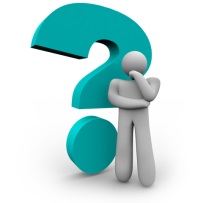 65